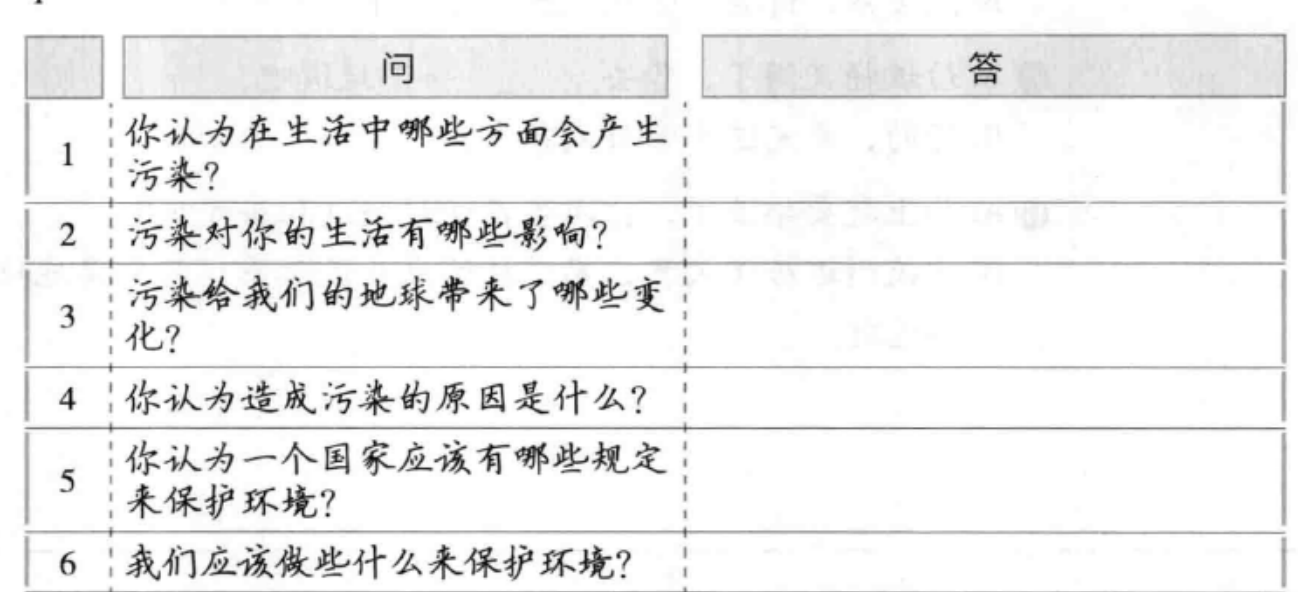 L15 孩子和教育
乐器.N
这家乐器店有卖很多不同的乐器
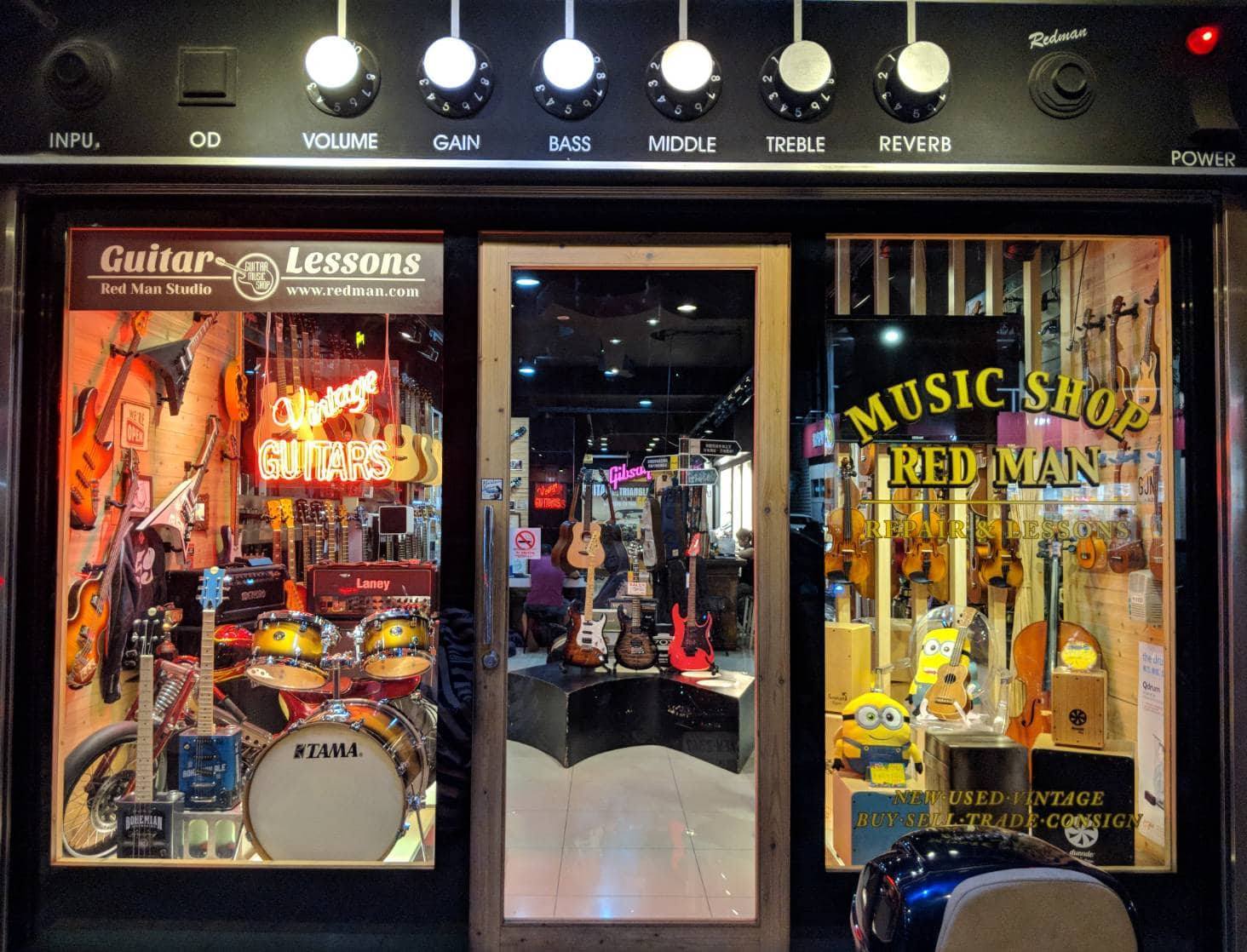 弹.V
他会弹很多乐器，像是钢琴和吉他
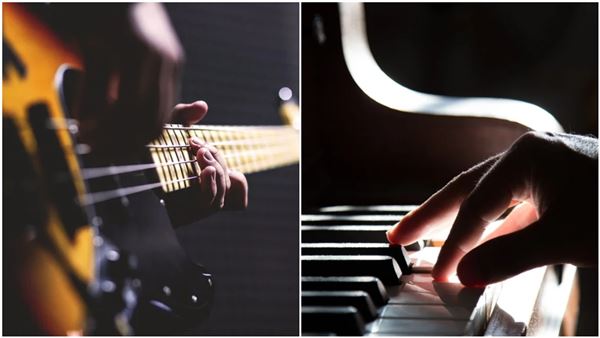 弹.V
他最近在学弹古琴，他觉得很有趣
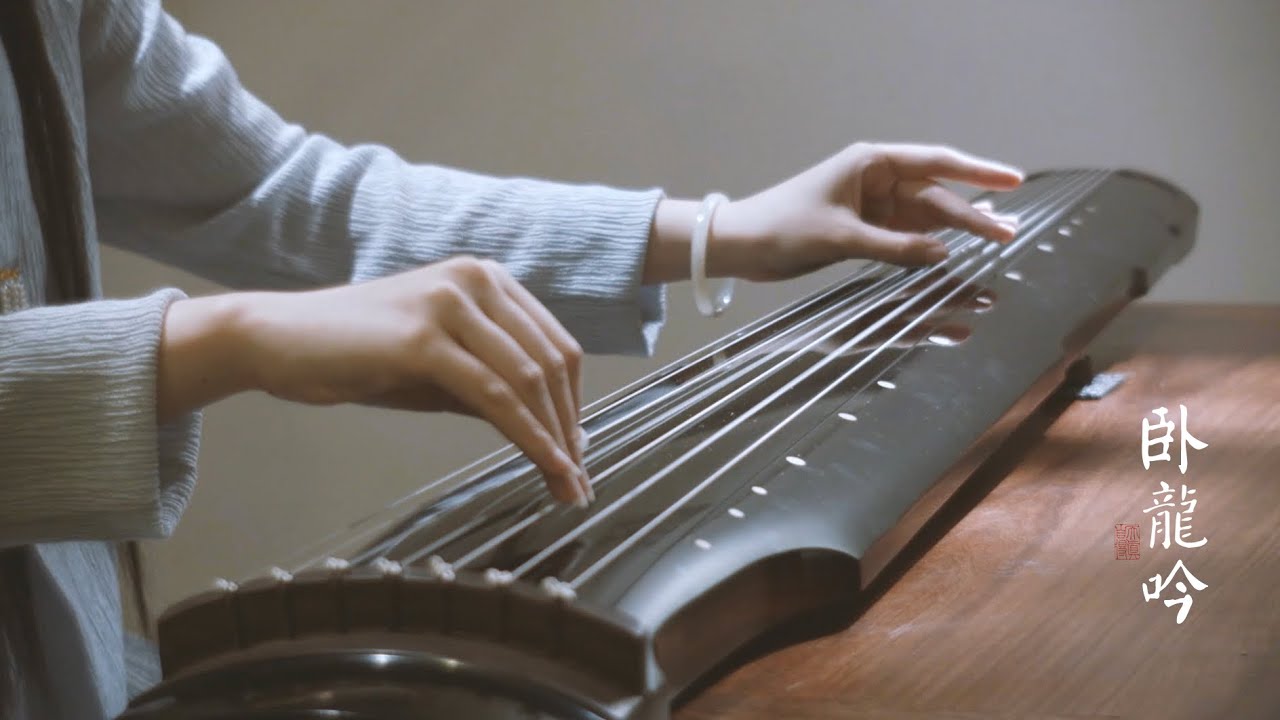 [Speaker Notes: 02]
你学过什么乐器呢?
如果你有孩子，你会希望他学乐器吗?
棒.ADJ
老师觉得这位小孩的钢琴弹得很棒
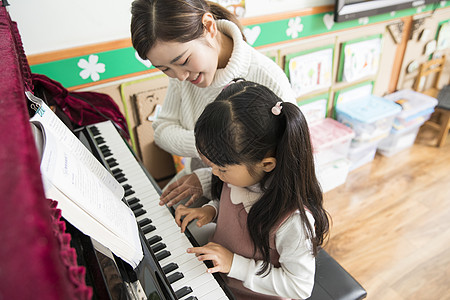 棒.ADJ
他觉得这个吉他有很棒的音色
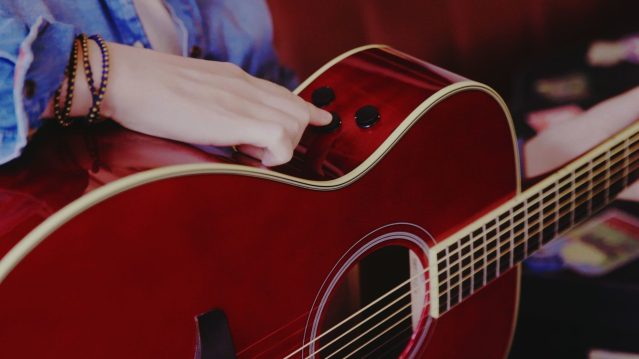 棒
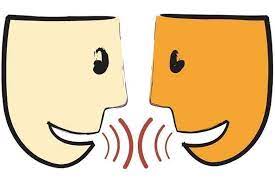 口语
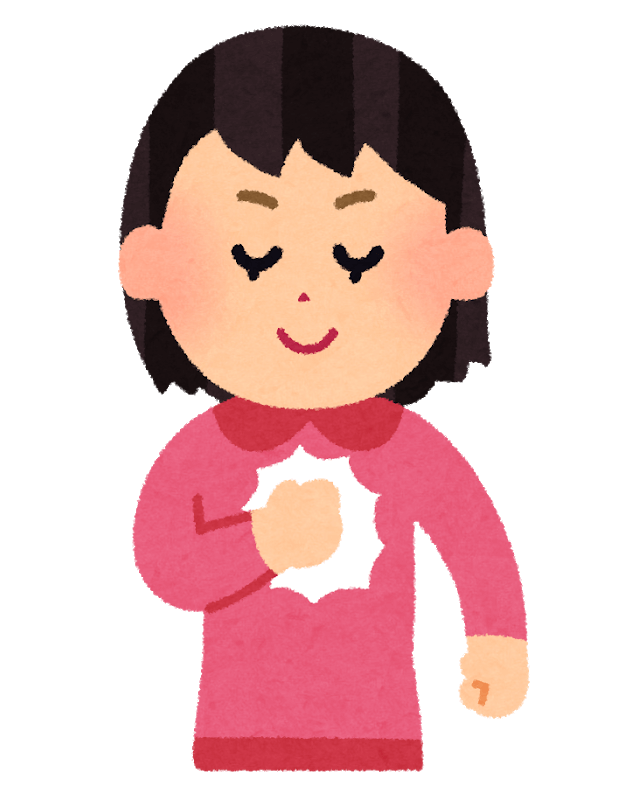 肯定
孙子.N
她有一个孙子和孙女
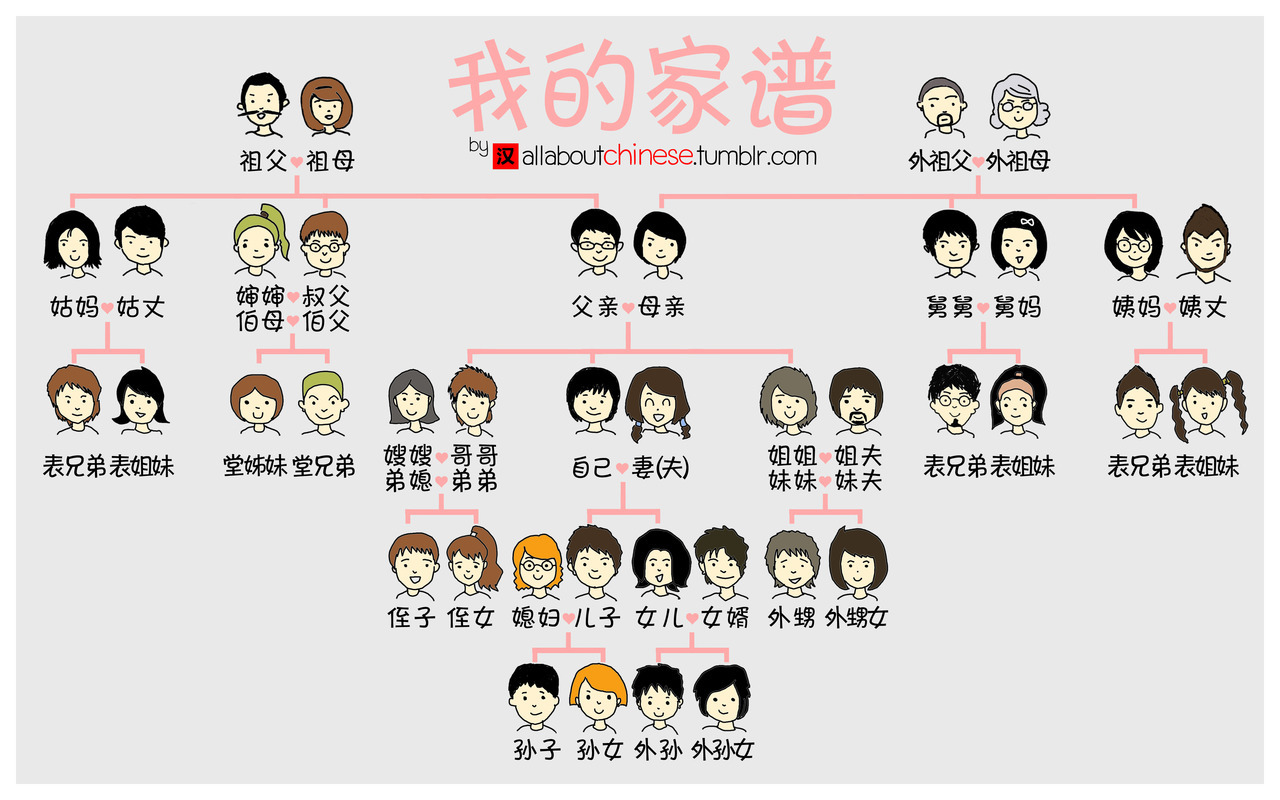 [Speaker Notes: 02]
你未来会想要孙子或孙女吗?
如果你有孙子或孙女，你会怎么对待他们呢?
寒假.N
他在寒假的时候被安排了很多课程，其中有些是音乐课
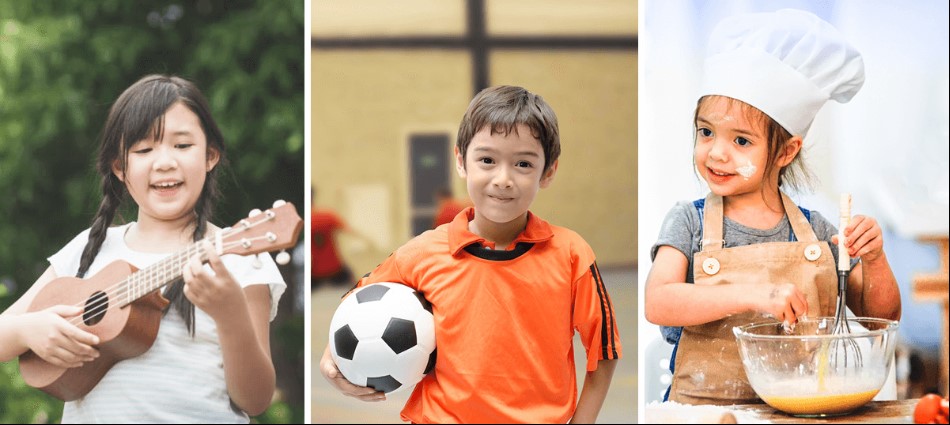 [Speaker Notes: 02]
你在寒假的时候会做些什么呢?
你小时候在寒假的时候都会做些什么呢?
父亲.N
他的父亲很喜欢在寒假的时候安排他学很多东西，让他很累
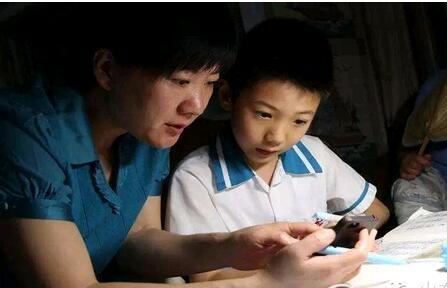 [Speaker Notes: 02]
母亲.N
他的父母都是很厉害的人，不过都很忙，尤其是母亲，一个星期见不到几次
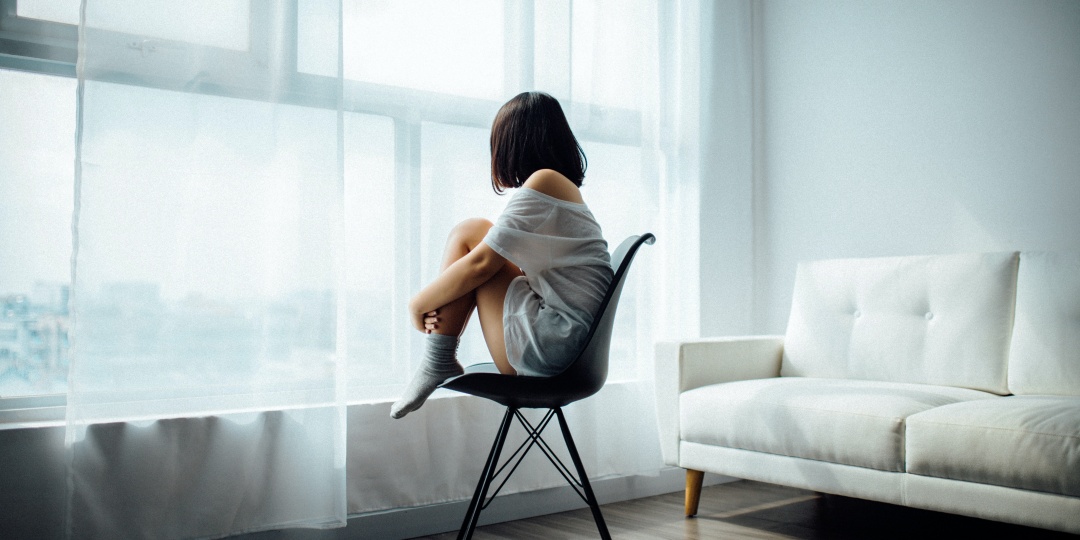 [Speaker Notes: 02]
小组:如果你们要开一家教小孩子的学校，要帮父母安排他们小孩的寒假行程，你们会怎么安排呢?你们会教些什么呢?
二
动作方向:下到上
V
起来
他在早上八点时突然从床上跳起来，因为他发现自己迟到了
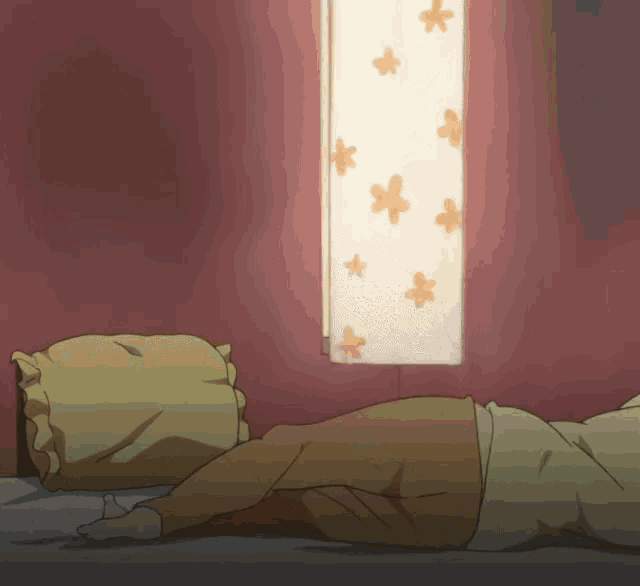 二
动作方向:下到上
V
起来
他在公交车上看到老人后，就从位子上站起来了
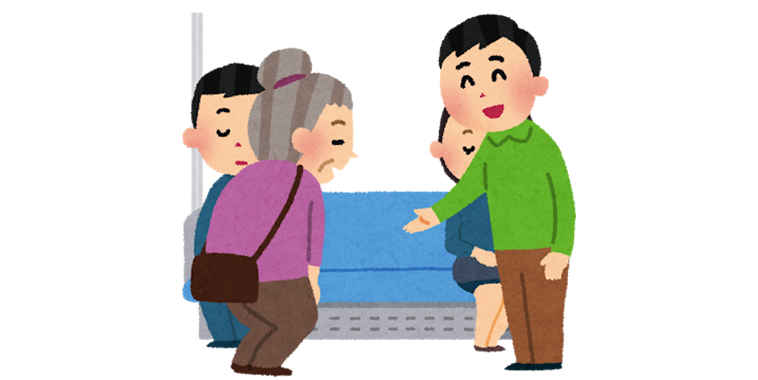 二
动作方向:下到上
V
起来
他在摔倒后，花了一点时间从地上爬起来
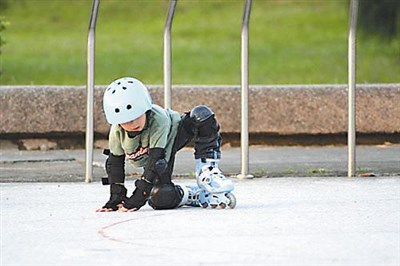 二
动作方向:下到上
V
起来
他接受了邀请，_________________
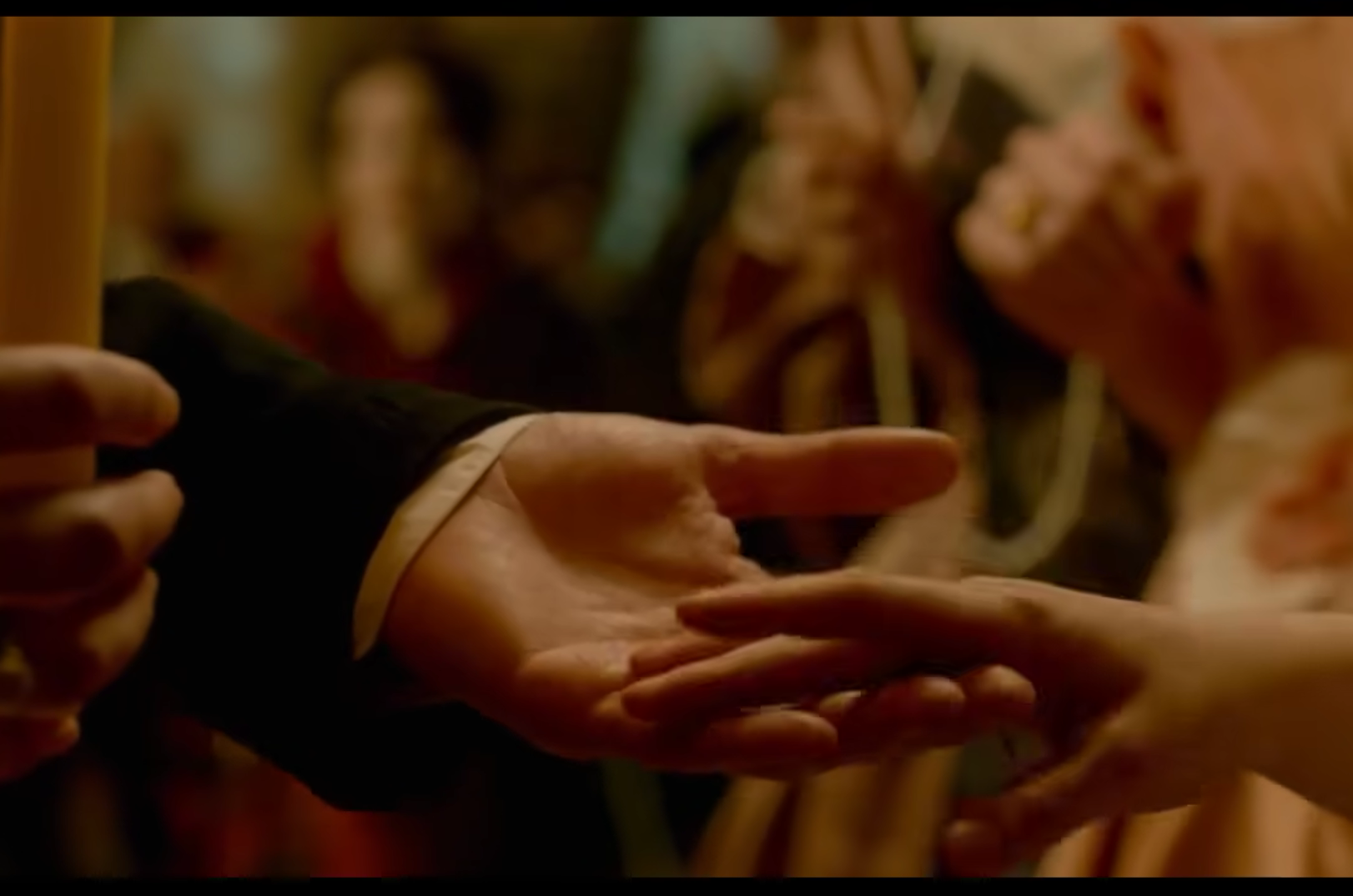 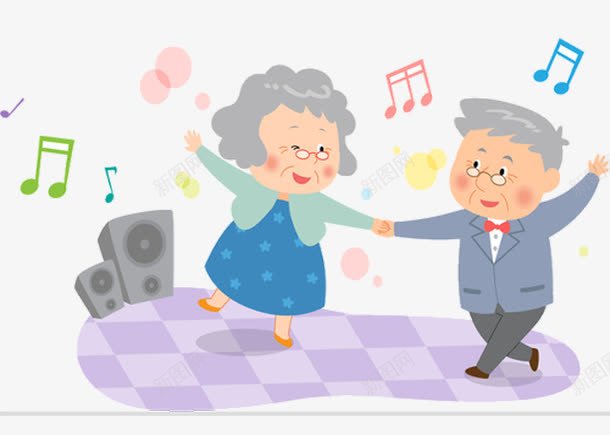 二
动作方向:下到上
V
起来
他从床上___________________
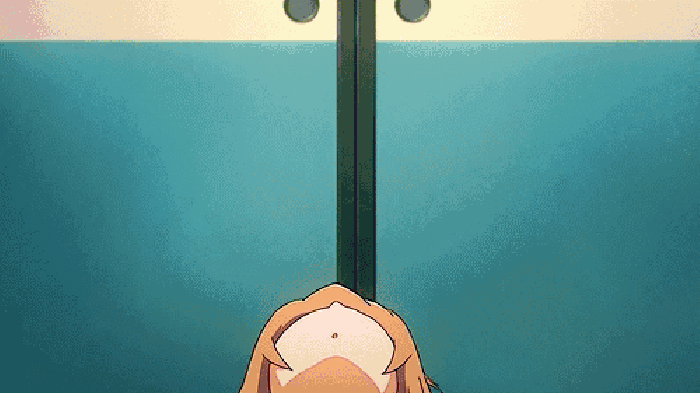 二
动作方向:下到上
V
起来
飞机____________后，她开始看外面的风景
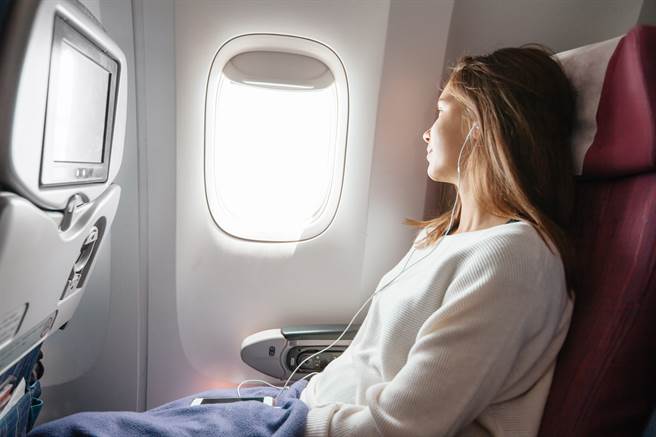 三
从记忆中找到东西
想
起来
他突然想起来，自己厨房的火没关
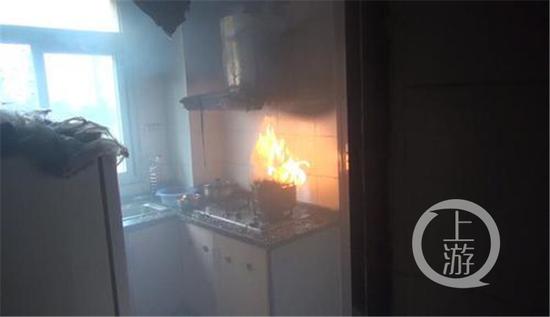 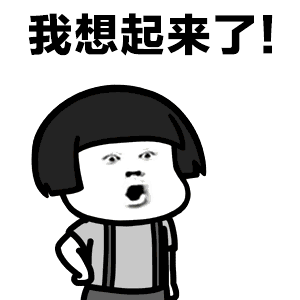 三
从记忆中找到东西
想
起来
他今天晚上才想起来明天要交作业，晚上必须熬夜了
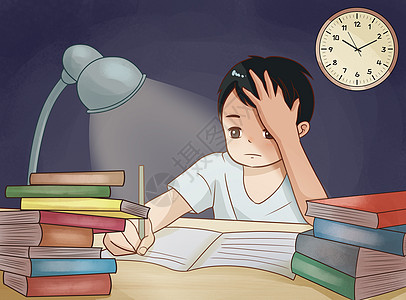 如果你想不起来自己原本要做些什么，你会怎么做呢?
闹钟.N
她在床边放了一个闹钟，希望能早点起床
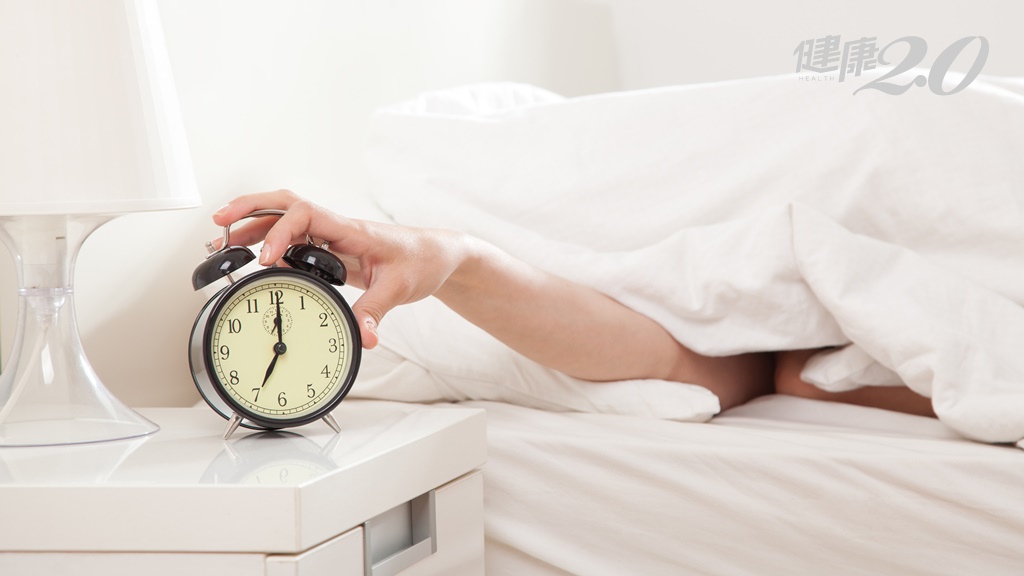 [Speaker Notes: 02]
闹钟.N
她在手机中开了很多闹钟
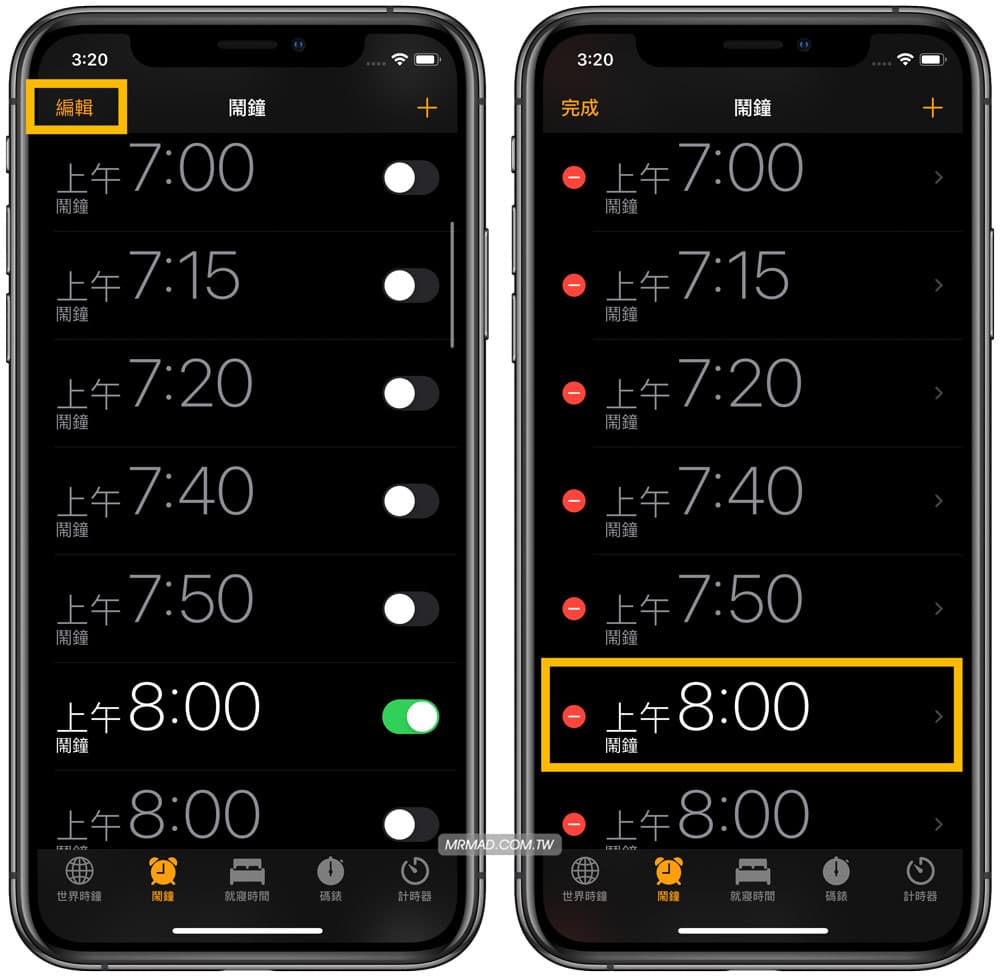 [Speaker Notes: 02]
你睡前会开多少闹钟?